Communion 
Service
Great and marvelous are your deeds, 
Lord God Almighty. 
Just and true are your ways, 
King of the ages. 
Who will not fear you, O lord, 
and bring glory to your name? 
For you alone are holy. 
All nations will come and worship before you, 
for your righteous acts have been revealed. 							
																													Revelation 15:3-4
Come, people of the Risen King 

Come, people of the Risen King,
who delight to bring Him praise;
Come all and tune your hearts to sing
to the Morning Star of grace.
From the shifting shadows of the earth
we will lift our eyes to Him,
where steady arms of mercy reach
to gather children in.

Stuart Townend, Keith Getty.
Refrain

Rejoice, Rejoice! 
Let every tongue rejoice!
One heart, one voice; 
O Church of Christ, rejoice!
Come, those whose joy is morning sun,
and those weeping through the night;
Come, those who tell of battles won,
and those struggling in the fight.
For His perfect love will never change,
and His mercies never cease,
but follow us through all our days
with the certain hope of peace.
Refrain

Rejoice, Rejoice! 
Let every tongue rejoice!
One heart, one voice; 
O Church of Christ, rejoice!
Come, young and old from every land -
men and women of the faith;
Come, those with full or empty hands -
find the riches of His grace.
Over all the world, His people sing -
shore to shore we hear them call
the Truth that cries through every age:
“Our God is all in all”.
Refrain

Rejoice, Rejoice! 
Let every tongue rejoice!
One heart, one voice; 
O Church of Christ, rejoice!
Confession

(Short Silence then read together)

Have mercy on me, O God, 
according to your unfailing love; 
according to your great compassion 
blot out my transgressions. 
Wash away all my iniquity 
and cleanse me from my sin. 
For I know my transgressions, 
and my sin is always before me.
Create in me a pure heart, O God, 
and renew a steadfast spirit within me. 
Do not cast me from your presence 
or take your Holy Spirit from me. 
Restore to me the joy of your salvation 
and grant me a willing spirit, to sustain me.
								Psalm 51: 1-3, 10-12
Assurance of forgiveness

Christ died to sin once for all; 
but the life he lives, he lives to God. 
In the same way, count yourselves dead to sin but alive to God in Christ Jesus.	  
Romans 6:10-11

God, who is rich in mercy, 
out of the great love with which he loved us,  even when we were dead in our trespasses, made us alive together with Christ
—by grace you have been saved.		
Ephesians 2:4-5
Bible Reading: Luke 24:13-32 
  			        
Reader: Charlie Fletcher
13 Now that same day two of them were going to a village called Emmaus, about seven miles from Jerusalem. 14 They were talking with each other about everything that had happened. 15 As they talked and discussed these things with each other, Jesus himself came up and walked along with them; 16 but they were kept from recognising him.
17 He asked them, ‘What are you discussing together as you walk along?’
They stood still, their faces downcast. 18 One of them, named Cleopas, asked him, ‘Are you the only one visiting Jerusalem who does not know the things that have happened there in these days?’
19 ‘What things?’ he asked.
‘About Jesus of Nazareth,’ they replied. ‘He was a prophet, powerful in word and deed before God and all the people. 20 The chief priests and our rulers handed him over to be sentenced to death, and they crucified him; 21 but we had hoped that he was the one who was going to redeem Israel. And what is more, it is the third day since all this took place.
22 In addition, some of our women amazed us. They went to the tomb early this morning 23 but didn’t find his body. They came and told us that they had seen a vision of angels, who said he was alive. 24 Then some of our companions went to the tomb and found it just as the women had said, but they did not see Jesus.’
25 He said to them, ‘How foolish you are, and how slow to believe all that the prophets have spoken! 26 Did not the Messiah have to suffer these things and then enter his glory?’ 27 And beginning with Moses and all the Prophets, he explained to them what was said in all the Scriptures concerning himself.
28 As they approached the village to which they were going, Jesus continued on as if he were going further. 29 But they urged him strongly, ‘Stay with us, for it is nearly evening; the day is almost over.’ So he went in to stay with them.
30 When he was at the table with them, he took bread, gave thanks, broke it and began to give it to them. 31 Then their eyes were opened and they recognised him, and he disappeared from their sight. 32 They asked each other, ‘Were not our hearts burning within us while he talked with us on the road and opened the Scriptures to us?’
Short Reflection
At The Cross (Love Ran Red)
  
There's a place where mercy reigns 
and never dies
There's a place where streams of grace 
flow deep and wide
Where all the love I've ever found
Comes like a flood
Comes flowing down

Chris Tomlin
At the cross
At the cross
I surrender my life
I'm in awe of You
I'm in awe of You
Where Your love ran red
And my sin washed white
I owe all to You
I owe all to You Jesus
There's a place where sin and shame 
are powerless
Where my heart has peace with God 
and forgiveness
Where all the love I've ever found
Comes like a flood
Comes flowing down
At the cross
At the cross
I surrender my life
I'm in awe of You
I'm in awe of You
Where Your love ran red
And my sin washed white
I owe all to You
I owe all to You Jesus
Here my hope is found
Here on holy ground
Here I bow down
Here I bow down
Here arms open wide
Here You save my life
Here I bow down
Here I bow
At the cross
At the cross
I surrender my life
I'm in awe of You
I'm in awe of You
Where Your love ran red
And my sin washed white
I owe all to You
I owe all to You Jesus
Prayers – Led by Jane Window
Communion: 

1 Corinthians 11: 23b- 26
The Lord Jesus, on the night he was betrayed, took bread,  and when he had given thanks, he broke it and said, “This is my body, which is for you; do this in remembrance of me.”
In the same way, after supper he took the cup, saying, “This cup is the new covenant in my blood; do this, whenever you drink it, in remembrance of me.”   For whenever you eat this bread and drink this cup, you proclaim the Lord’s death until he comes.
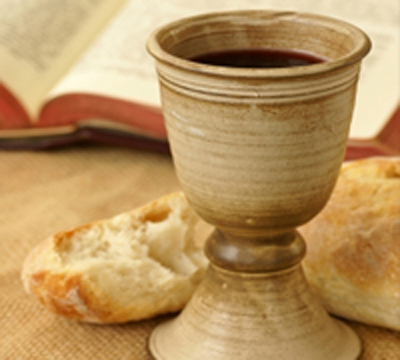 Do this in remembrance of me
Post Communion Prayer 

Father of all  ………..  give Light to the world 

(Read Together) 

Keep us in this hope that we have grasped; 
so we and all your children shall be free,
and the whole earth live to praise your name. Amen
In Christ Alone
In Christ alone my hope is found,
He is my light, my strength, my song;
This Cornerstone, this solid Ground,
Firm through the fiercest drought and storm.
What heights of love, what depths of peace,
When fears are stilled, when strivings cease!
My Comforter, my All in All,
Here in the love of Christ I stand. 

Stuart Townend, Keith Getty
In Christ alone! - who took on flesh,
Fullness of God in helpless babe.
This gift of love and righteousness,
Scorned by the ones He came to save:
Till on that cross as Jesus died,
The wrath of God was satisfied -
For every sin on Him was laid;
Here in the death of Christ I live.
There in the ground His body lay,
Light of the world by darkness slain:
Then bursting forth in glorious day
Up from the grave He rose again!
And as He stands in victory
Sin's curse has lost its grip on me,
For I am His and He is mine -
Bought with the precious blood of Christ.
No guilt in life, no fear in death,
This is the power of Christ in me;
From life's first cry to final breath,
Jesus commands my destiny.
No power of hell, no scheme of man,
Can ever pluck me from His hand:
Till He returns or calls me home,
Here in the power of Christ I'll stand.
Benediction (read together)

“Now to him who is able to do immeasurably more than all we ask or imagine, 
according to his power that is at work within us, 
to him be glory in the church and in Christ Jesus throughout all generations, for ever and ever!
Amen.”									
												   Ephesians 3:20-21